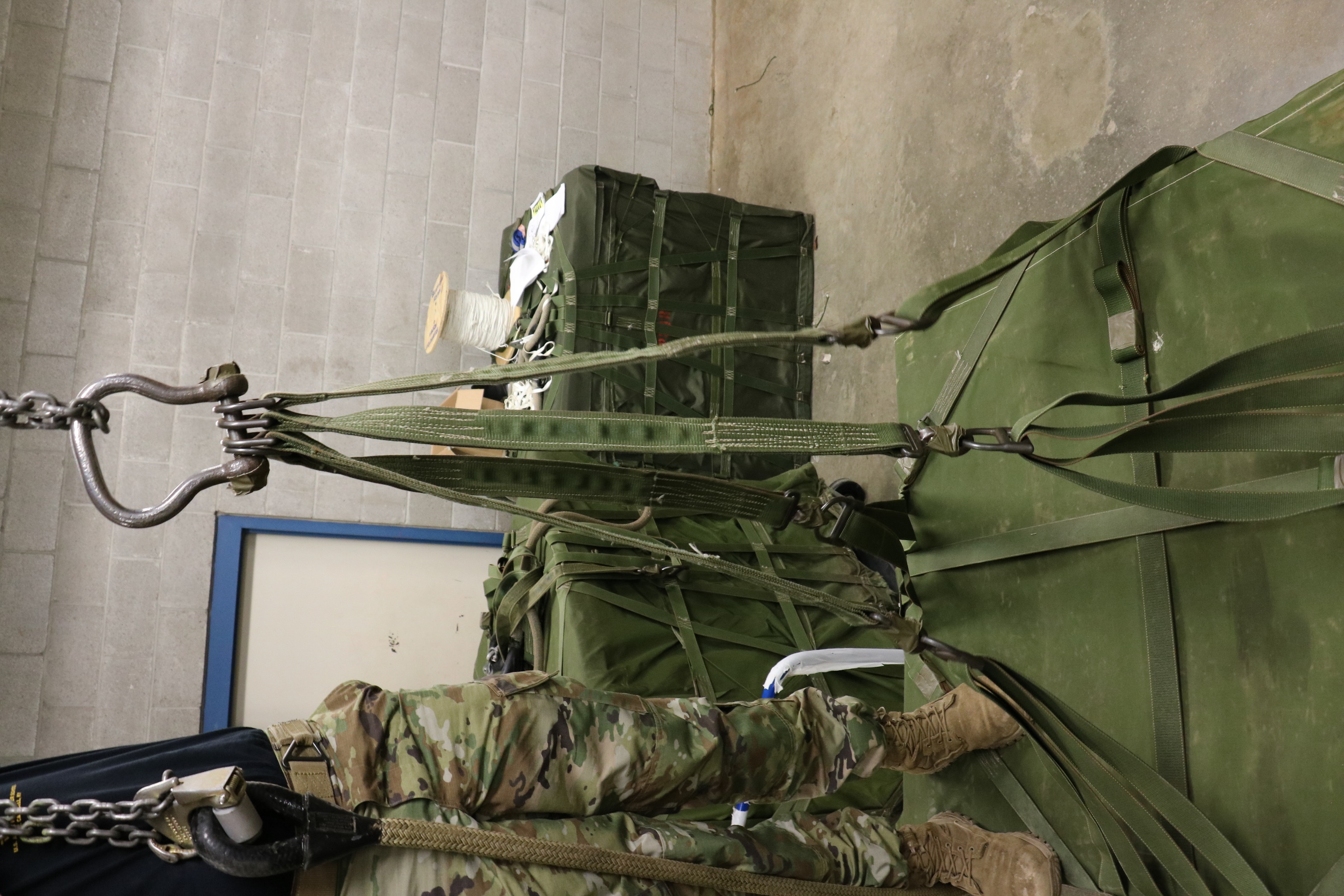 1
1
2
2
3
3
24” Suspension Web
Connector Snap
D-Ring
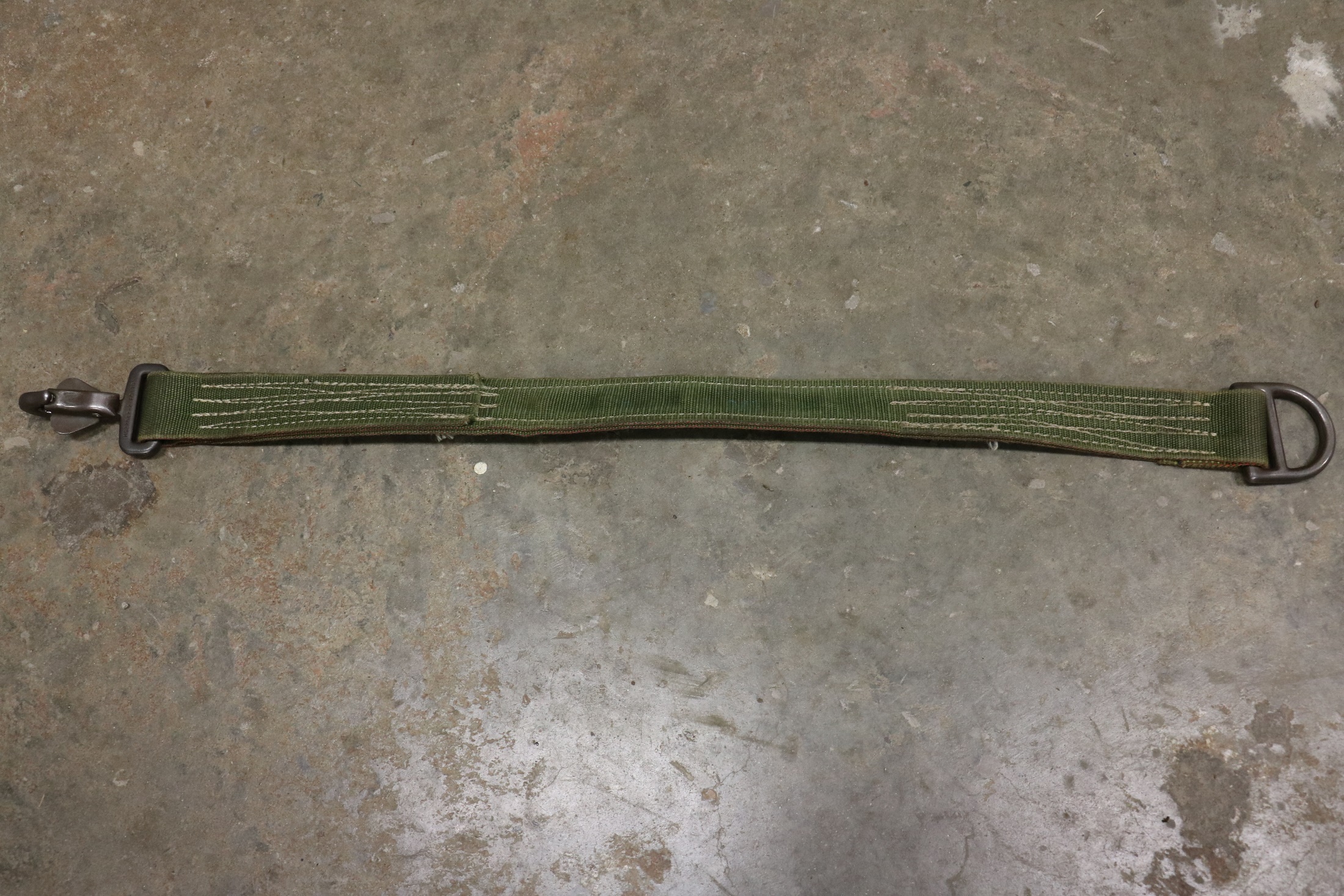 2
3
1
24” Suspension Web
Connector Snap
D-Ring
5k and 10k Cargo Nets
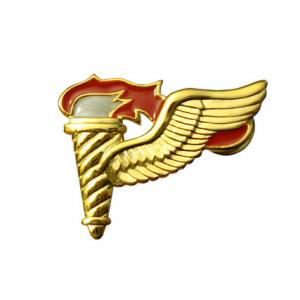 5,000 LBS Cargo Net
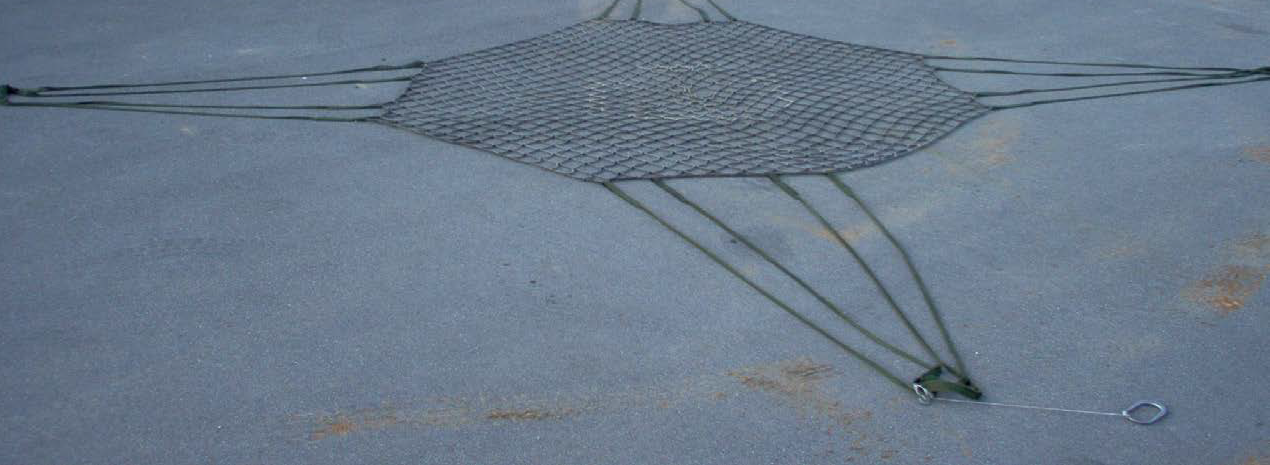 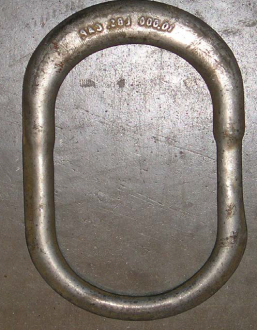 1
5
2
4
3
5,000 LBS Cargo Net- Rated capacity: 5,000 lbs- Size: 15 ft x 15 ft. Mesh size: 6 in x 6 in
Lifting Leg
Hook
Net Apex Fitting- Rated capacity: 10,000 lbs
Load Zone- Size: 5 ft x 5 ft.
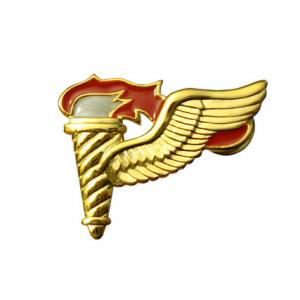 10,000 LBS Cargo Net
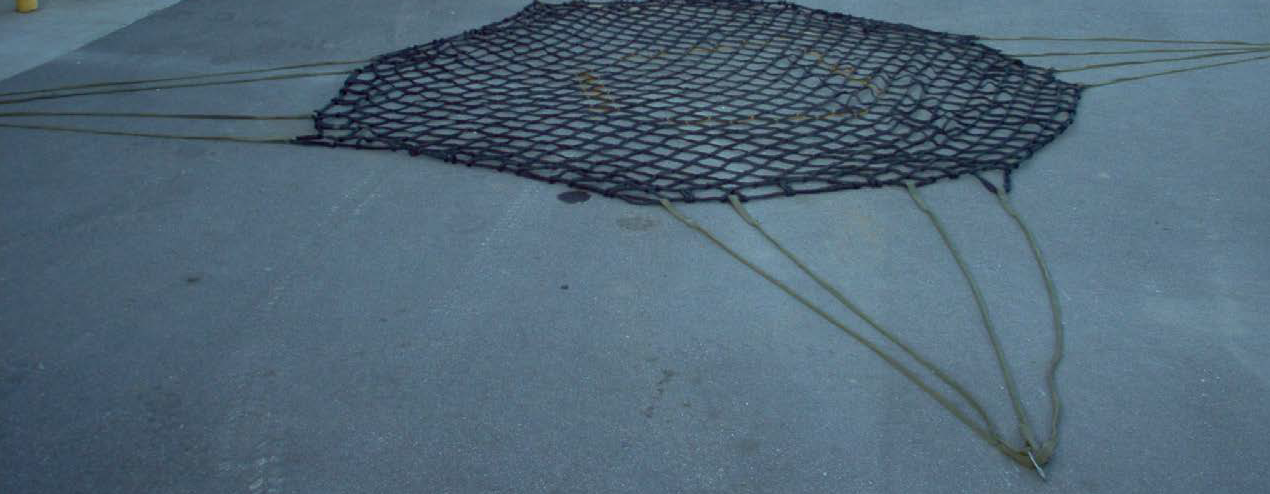 4
1
3
2
1. 10,000 LBS Cargo Net- Rated capacity: 10,000 lbs- Size: 18 ft x 18 ft. Mesh size: 7.5in x 7.5 in
2. Lifting Leg
3. Hook
4. Load Zone. Size: 6 ft x 6 ft
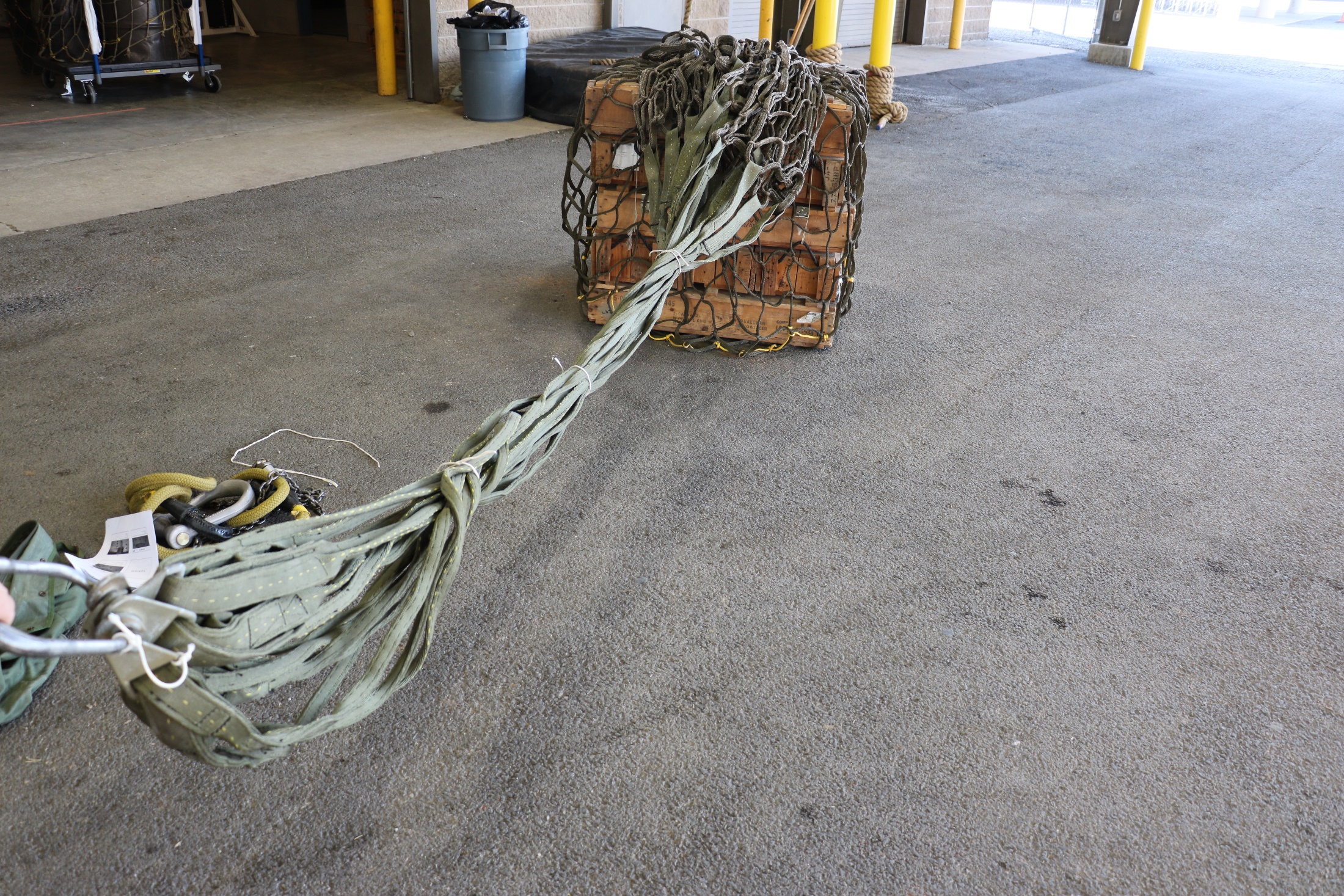 3
1
4
2
Net Apex Fitting
Hooks
Breakaway Tie
Lifting Legs
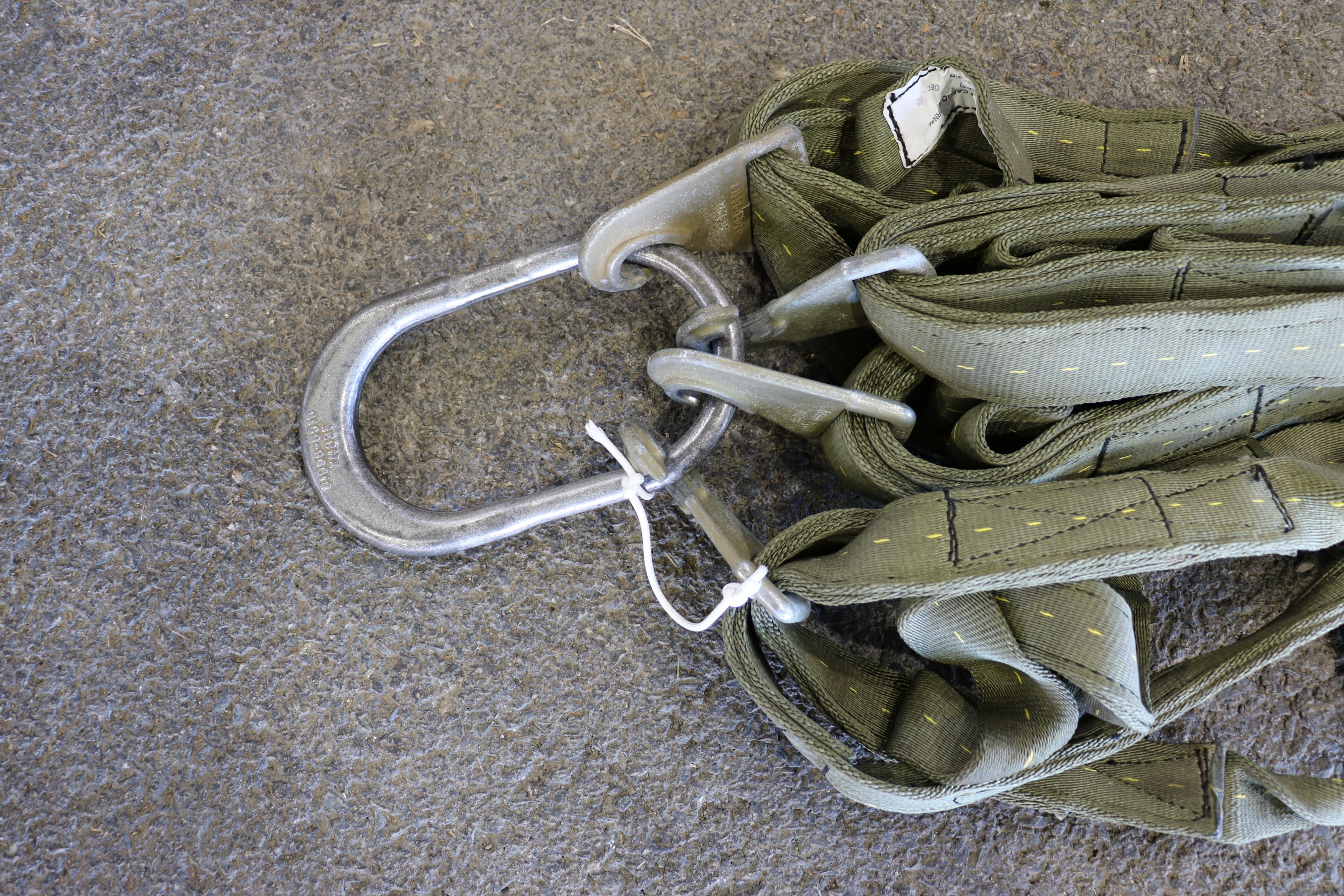 3
1
2
Net Apex Fitting
Net Apex Tether Cord
Hook (Hooks must be taped, tape omitted in picture to show entire hook)
M1101 TRAILER
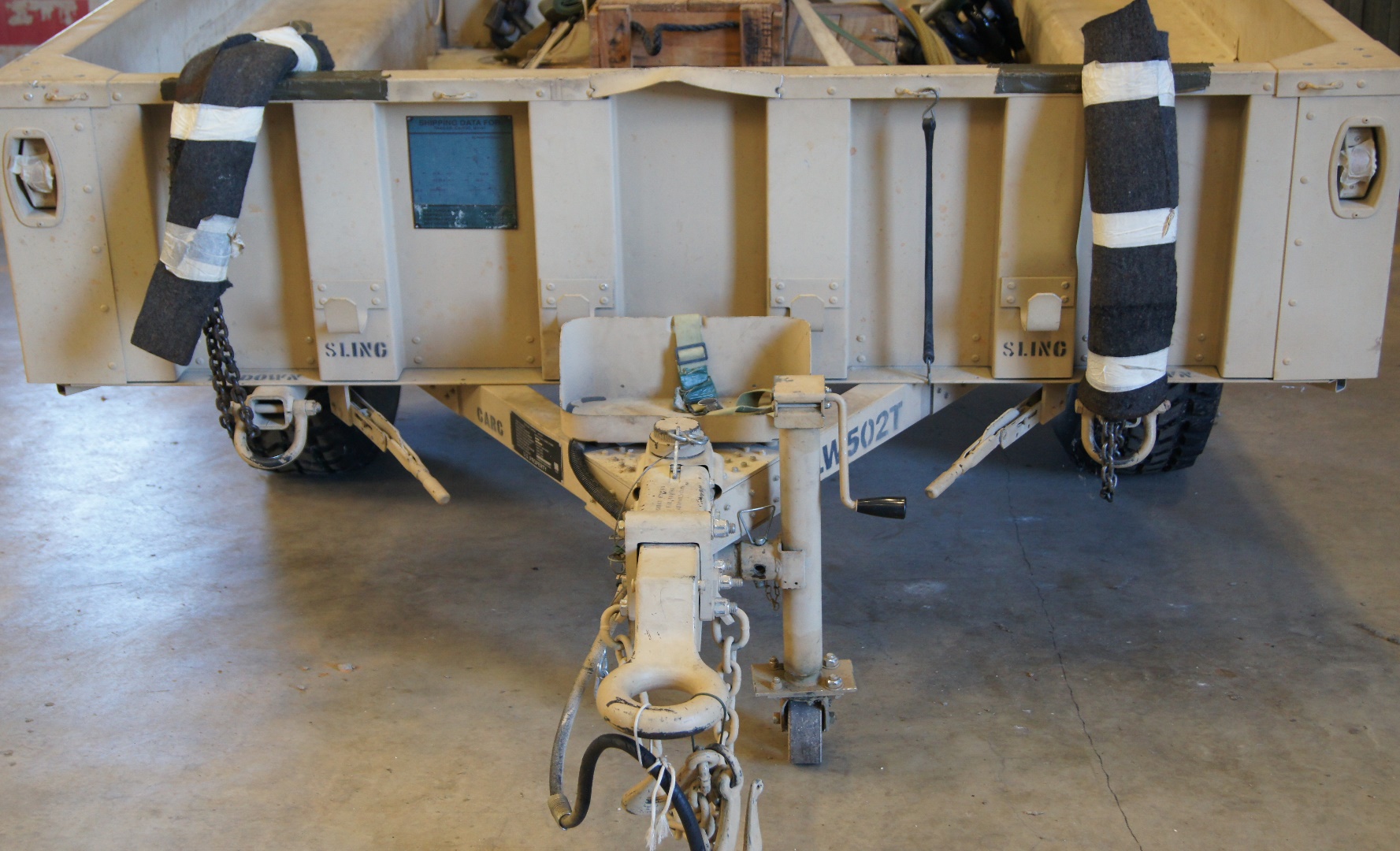 6
1
4
2
3
5
Cattle Hair Felt
Parking Brake
Lunette
Front Jack
Safety Chains
Data Plate
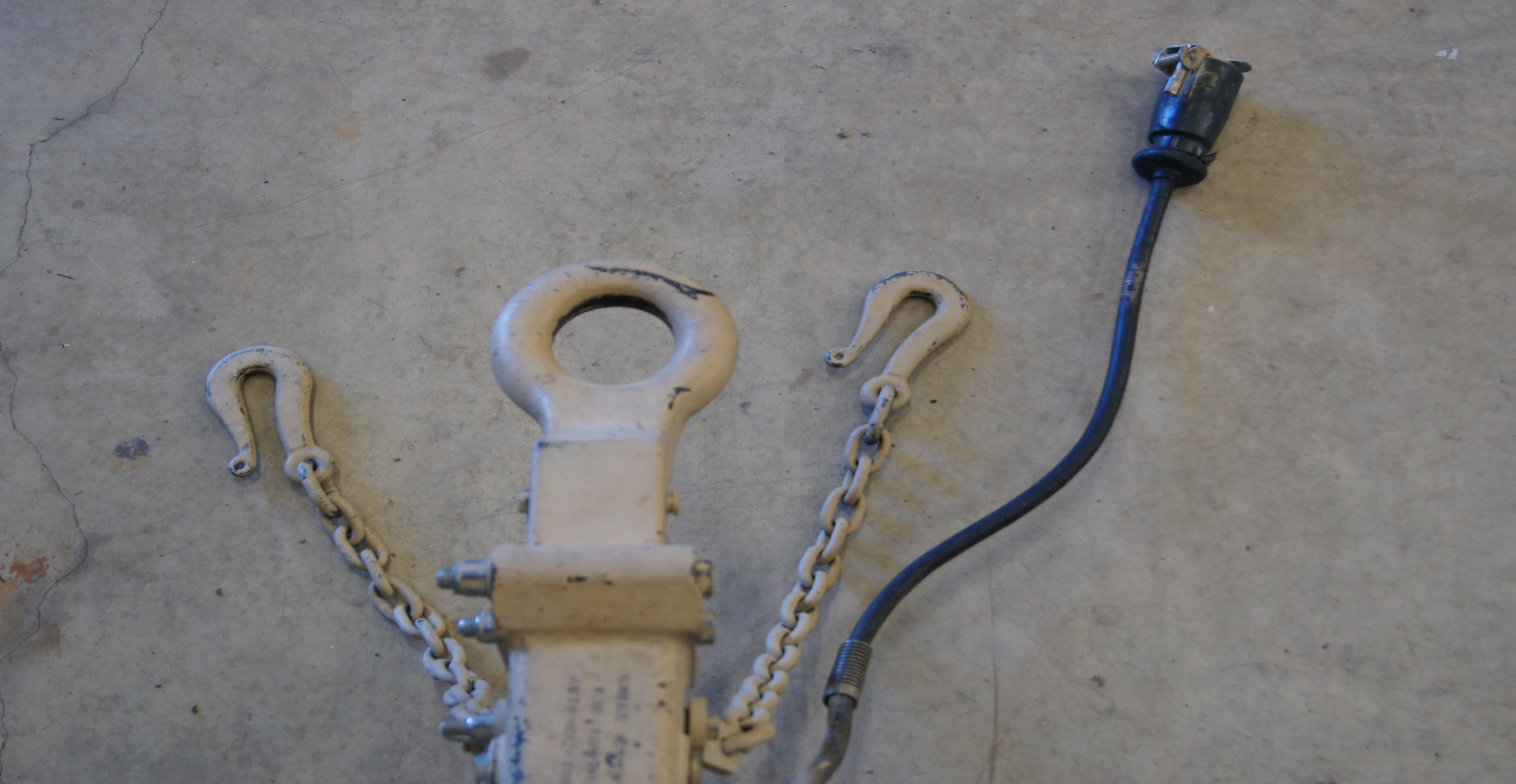 3
2
1
Lunette
Safety Chains
Light Cable
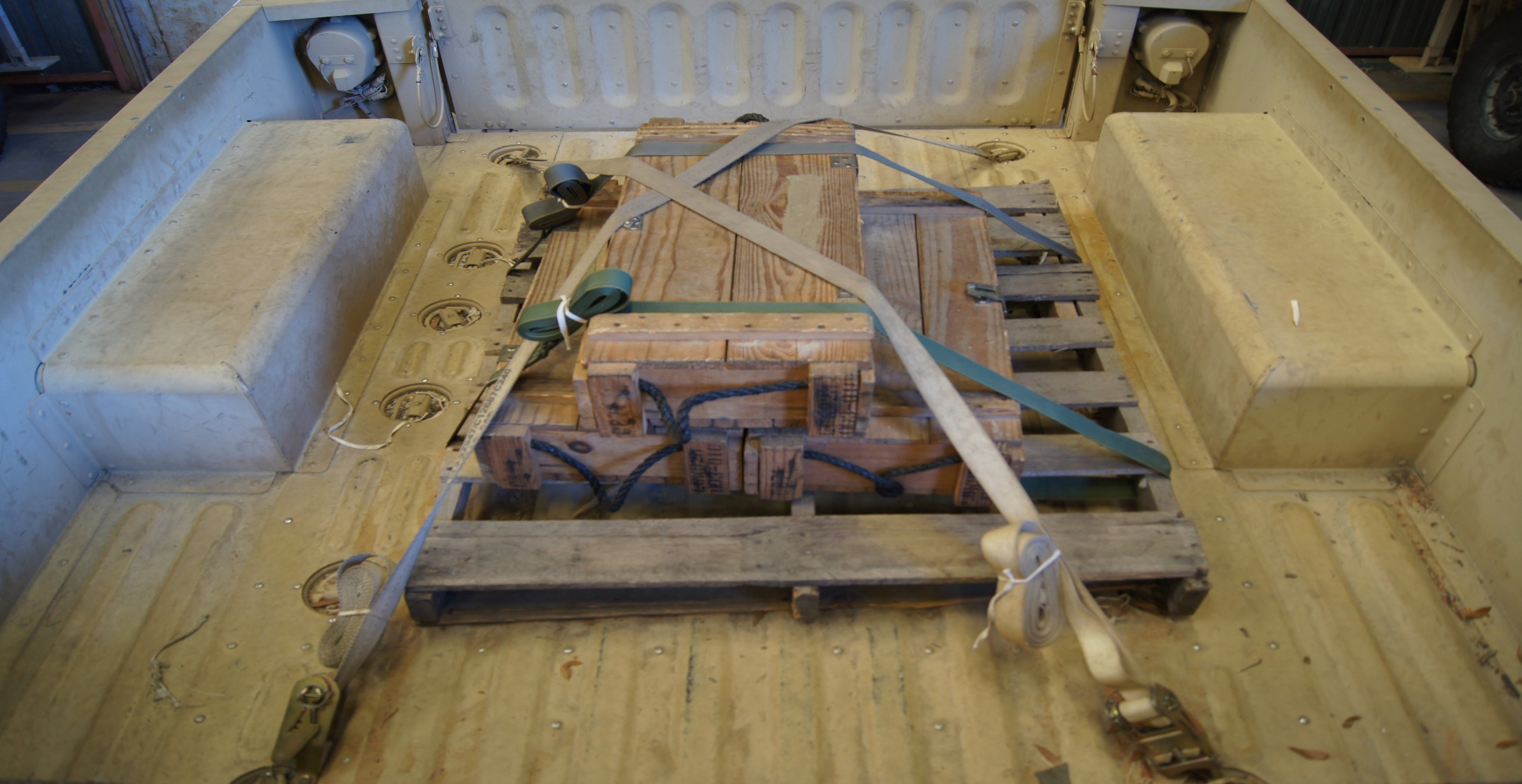 3
2
1
CGU-1/B
A7A Strap
Load
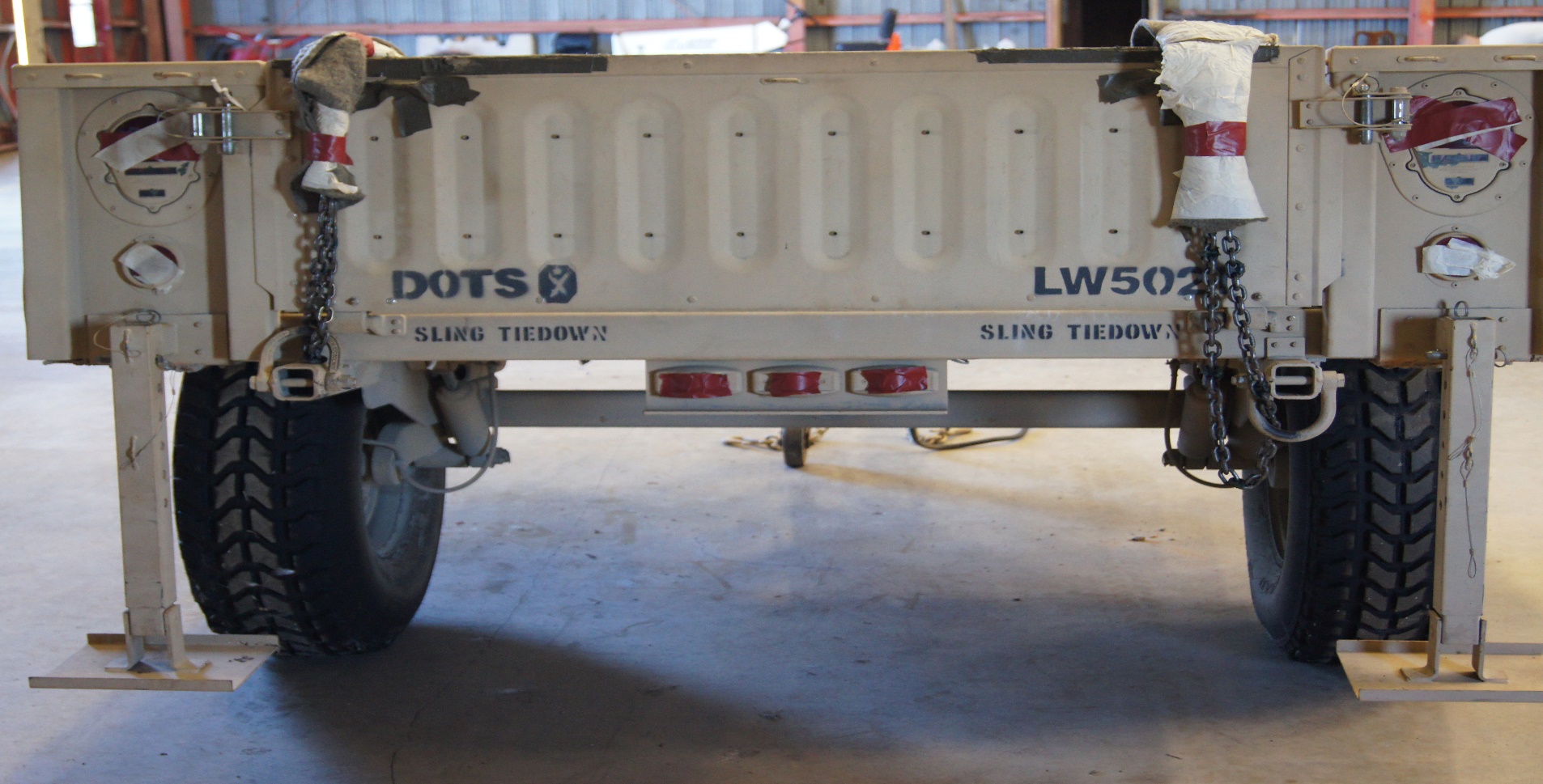 2
3
1
Stabilizer Leg
Cattle Hair Felt
Tailgate Latch
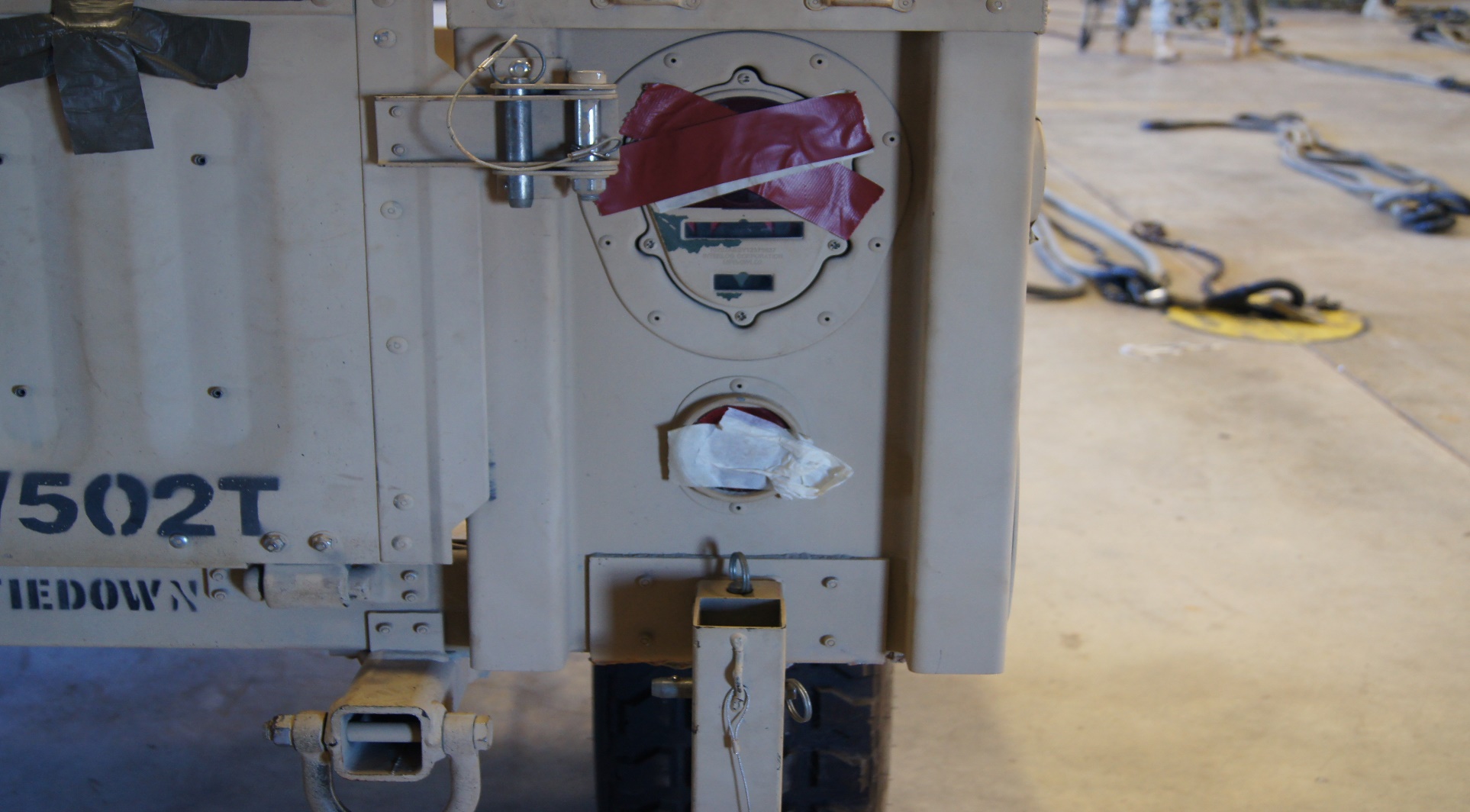 2
1
3
1
Manufactured Pin
Tailgate Latch
Stabilizer Leg
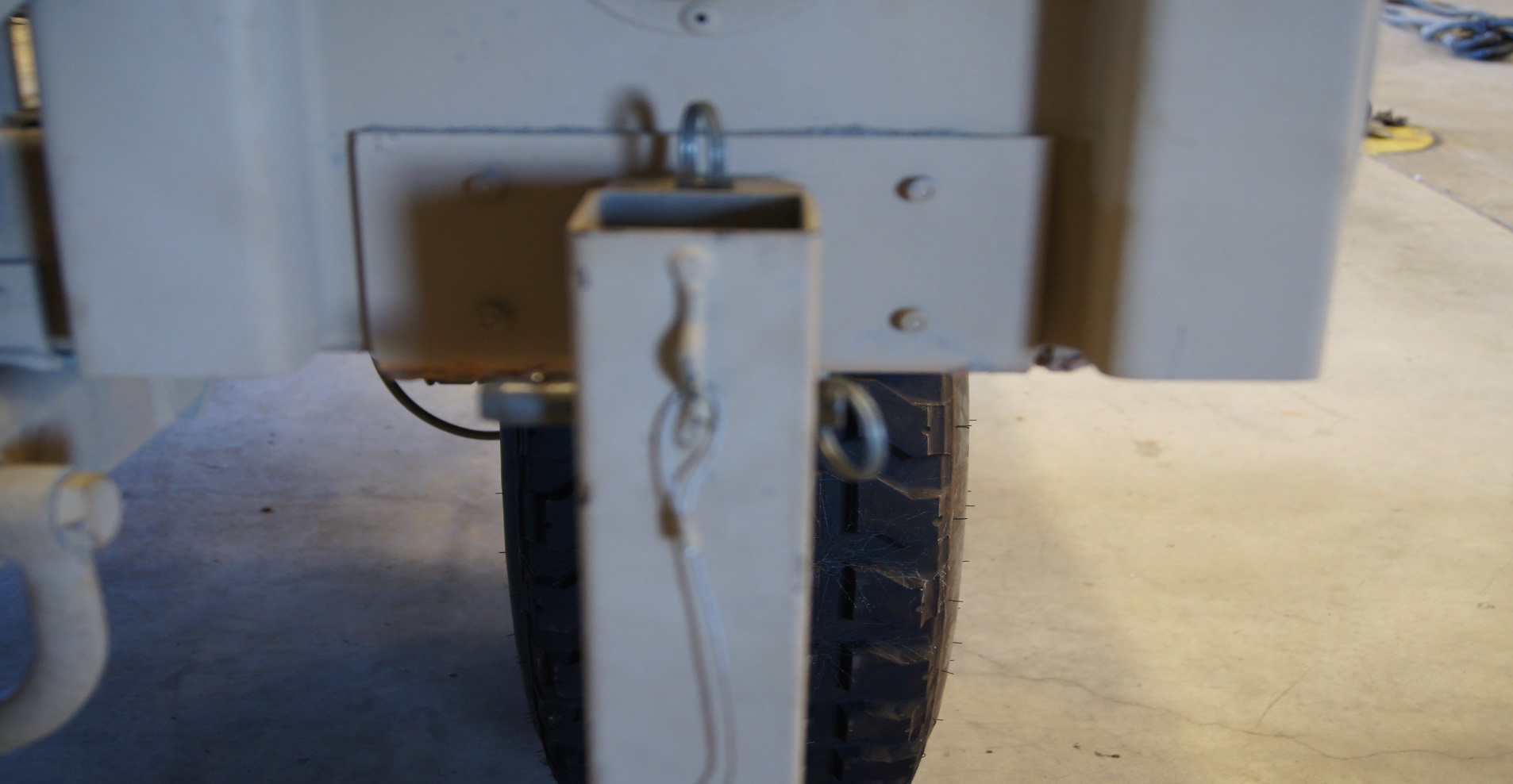 2
1
Stabilizer Leg
Manufactured Pin
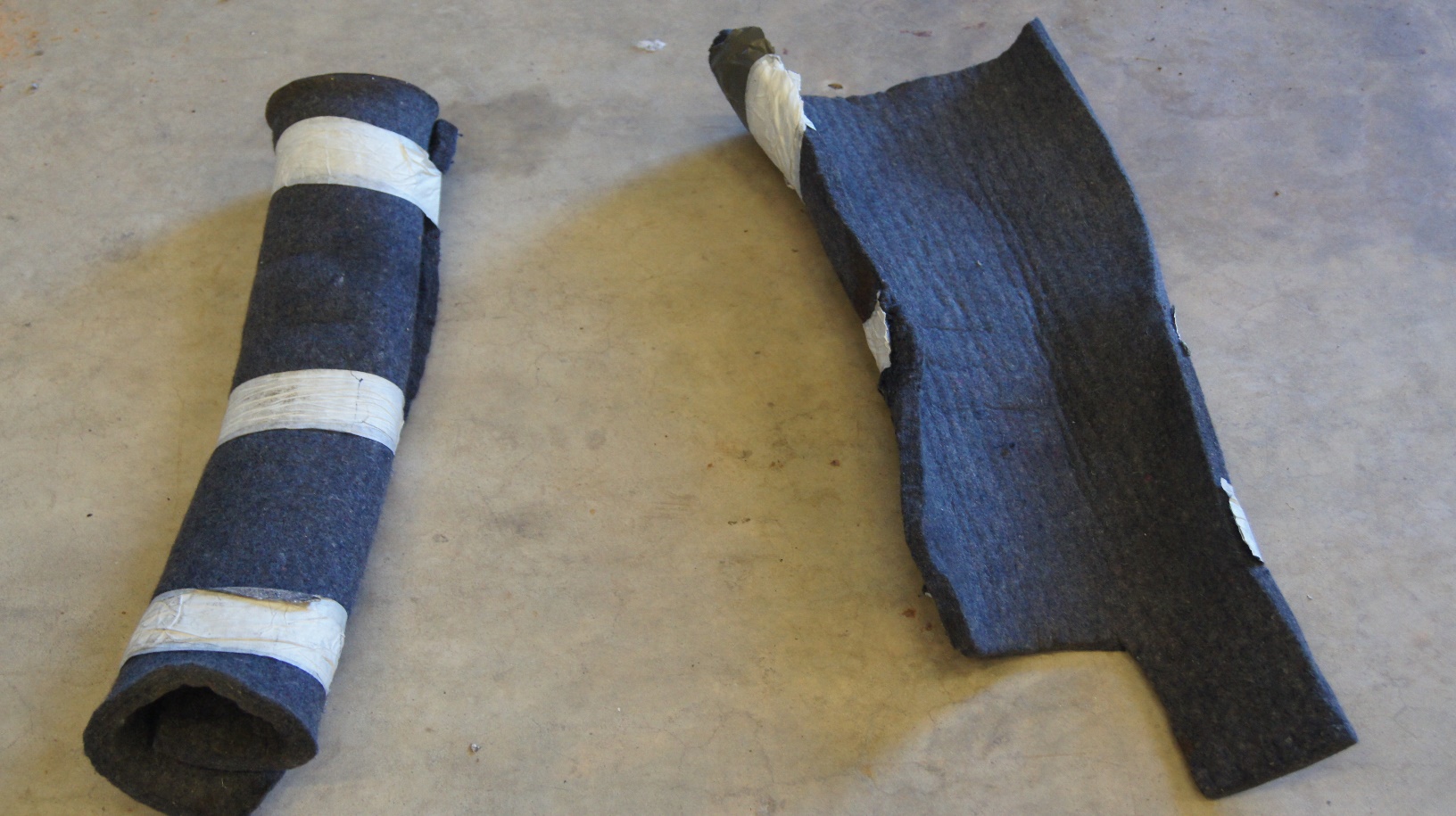 1
1. Cattle Hair Felt
M1151
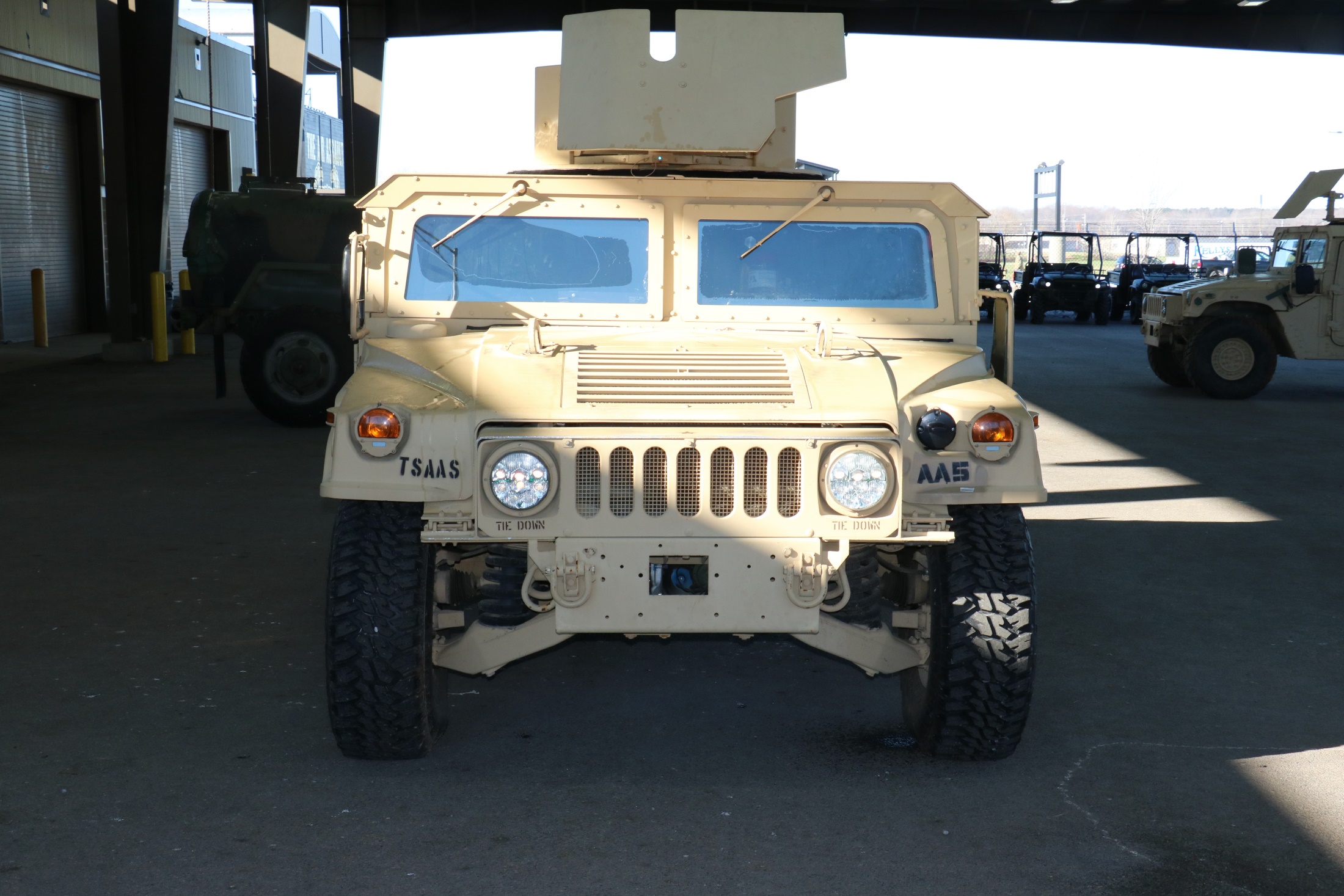 1
2
Turret
Wheels
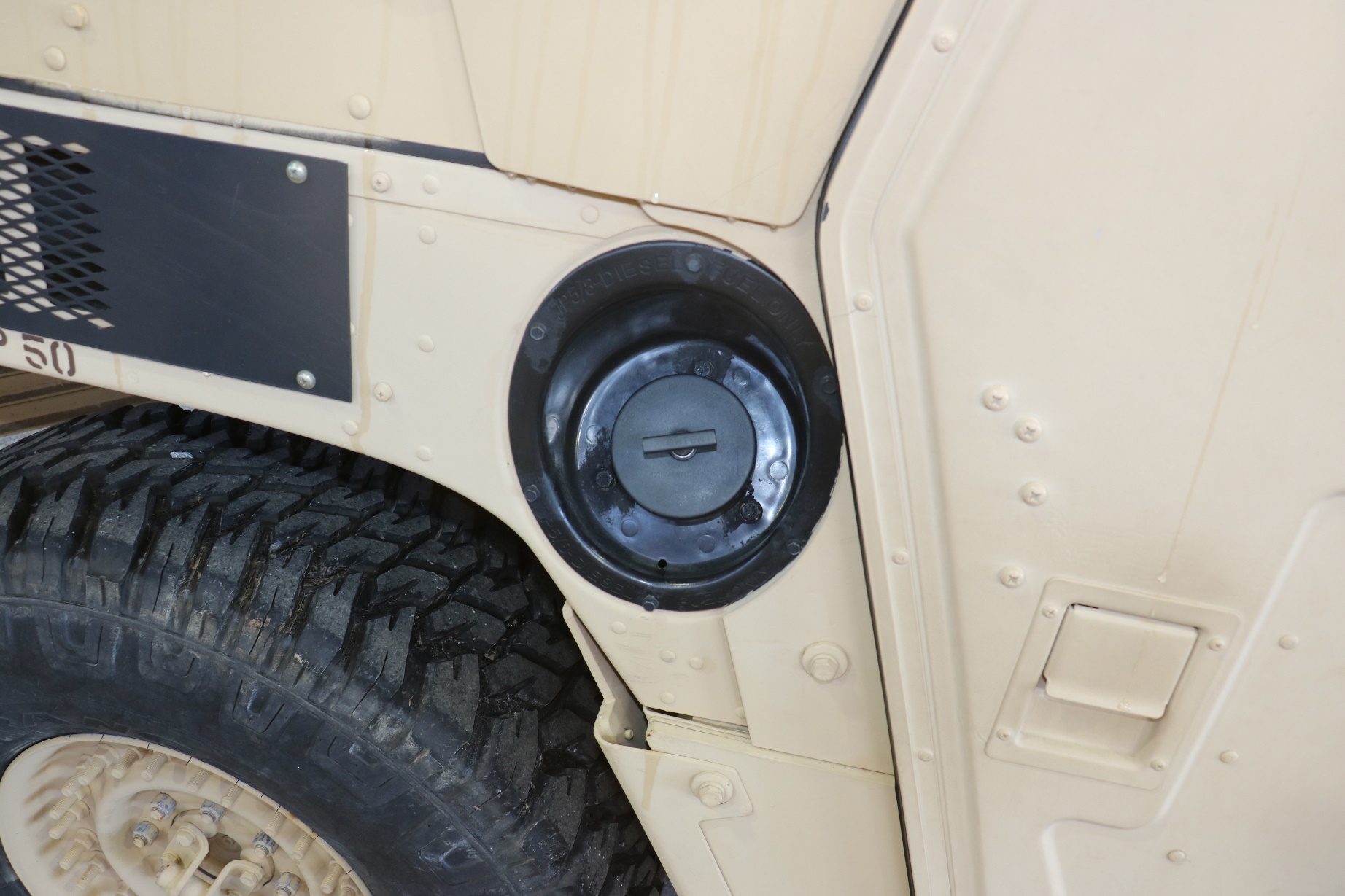 1
Fuel Cap
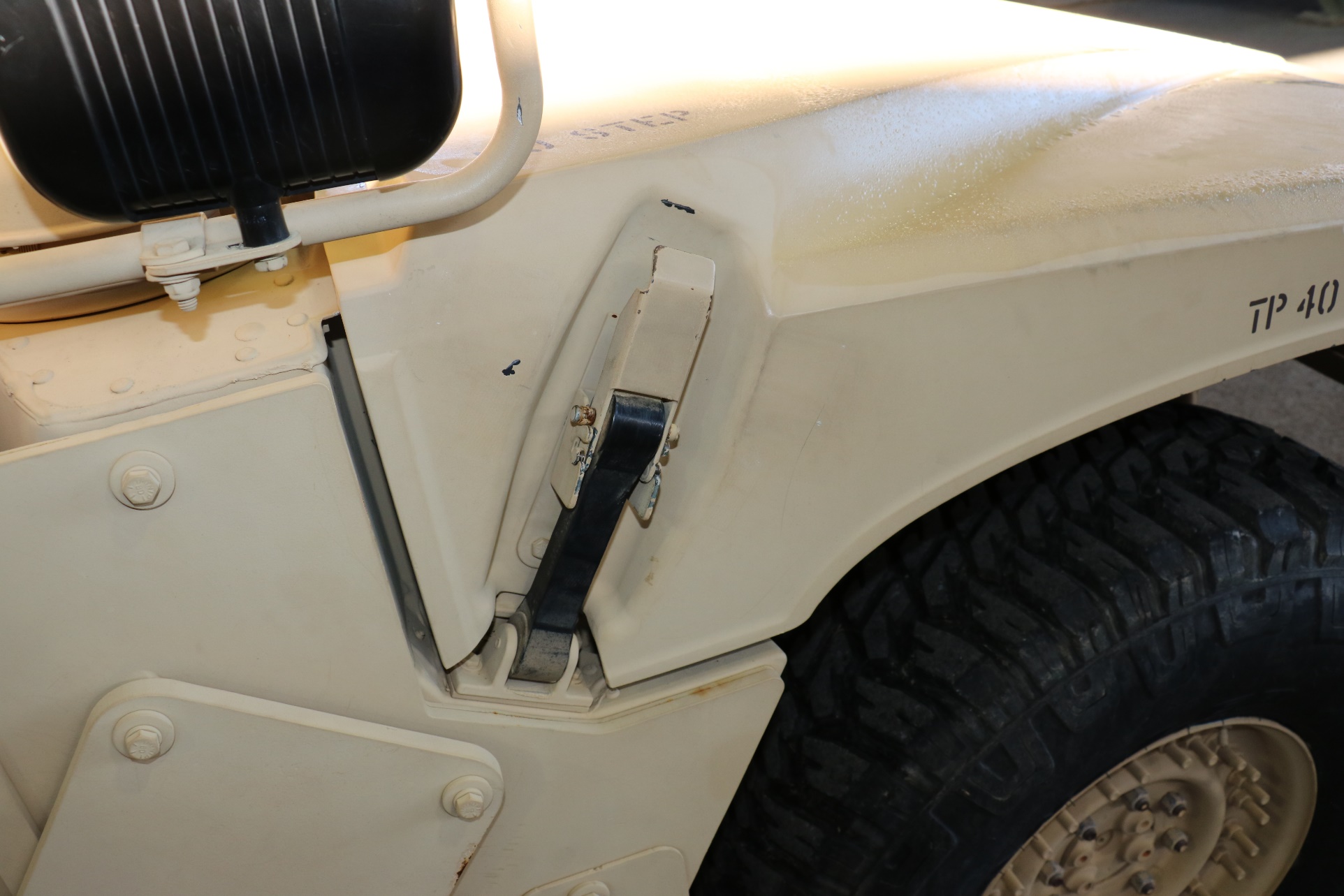 1
2
Hood Latch
Wheels
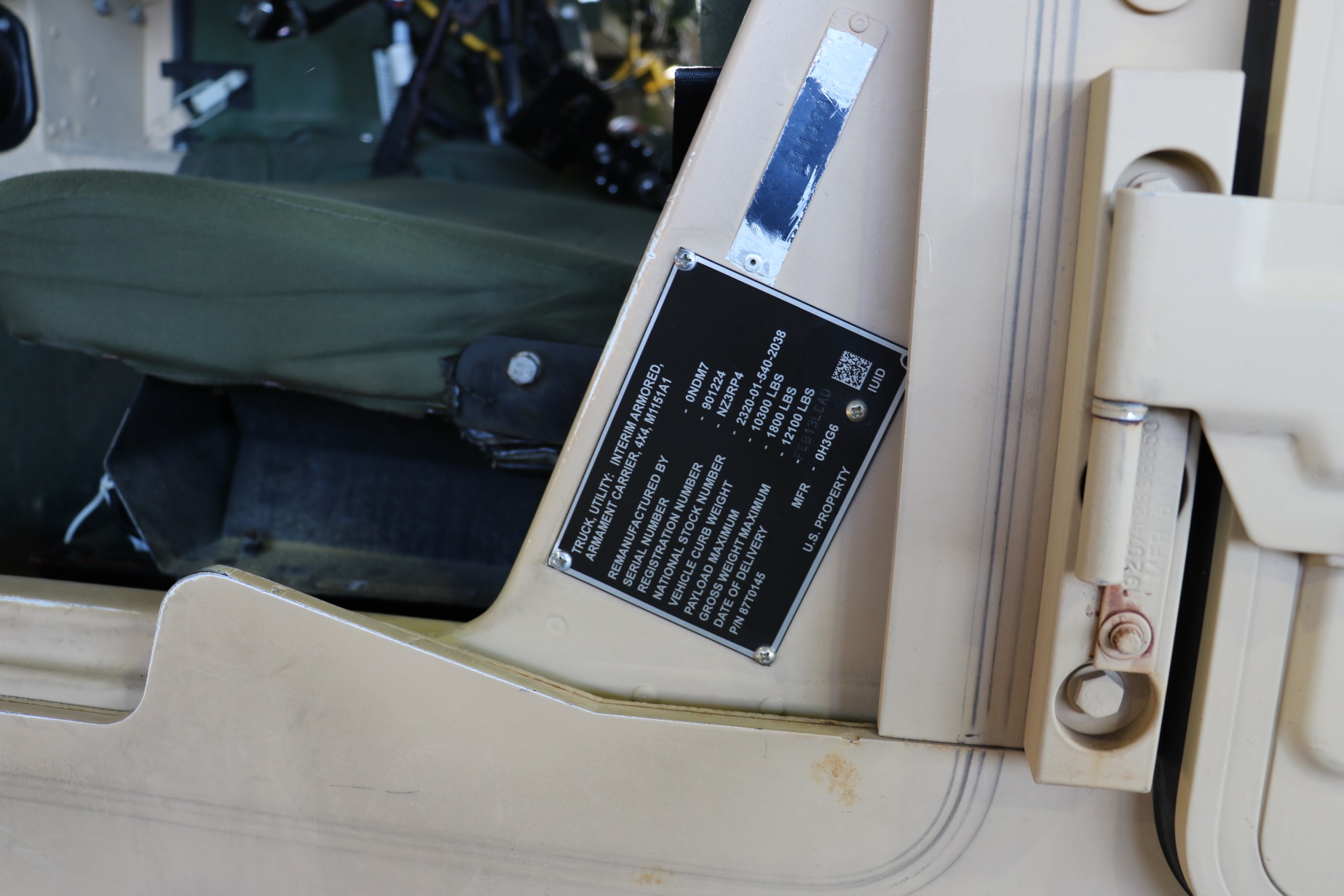 1
Data Plate
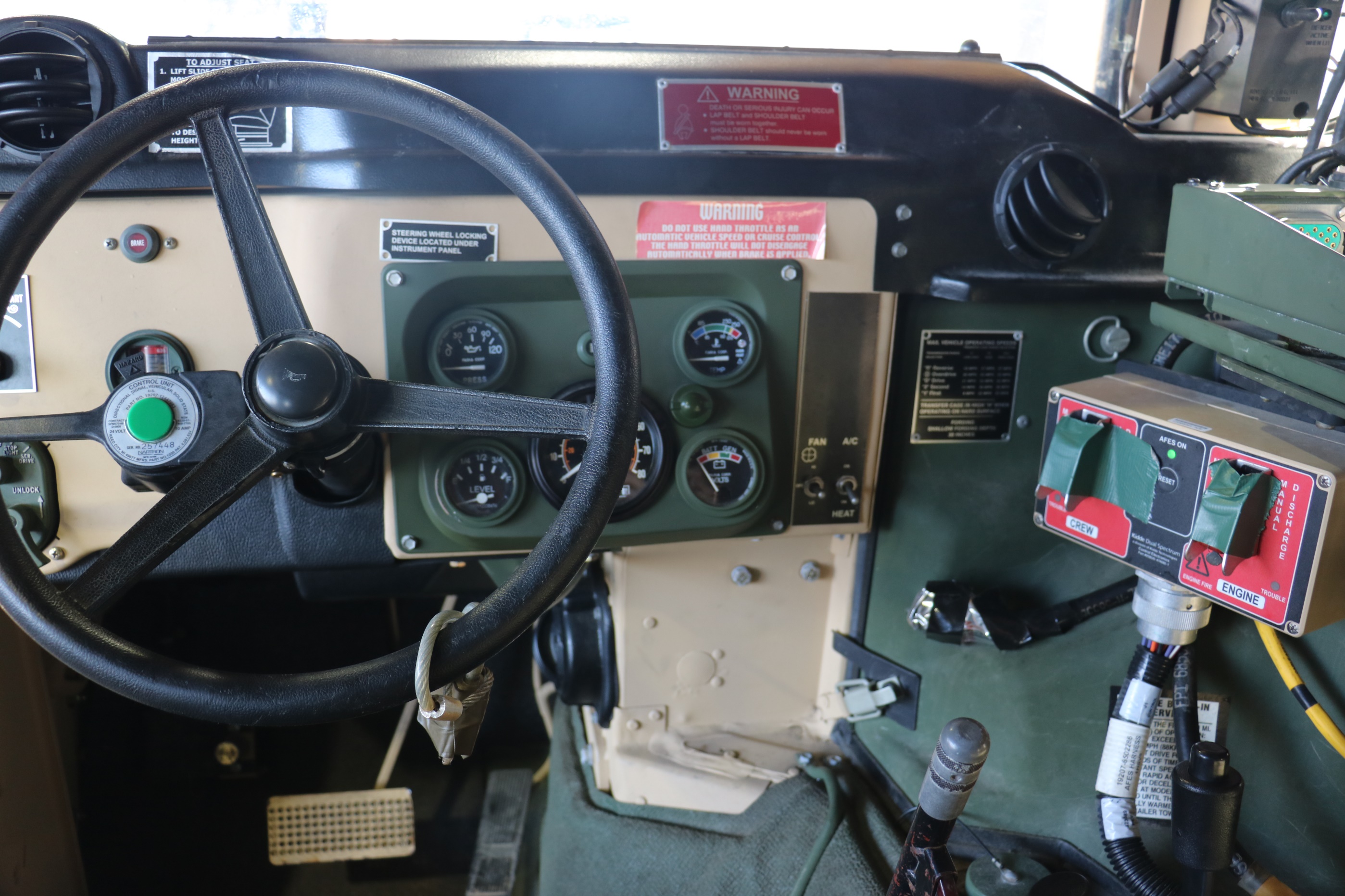 1
2
3
4
Instrument Cluster
Steering Wheel
Cable
Lock
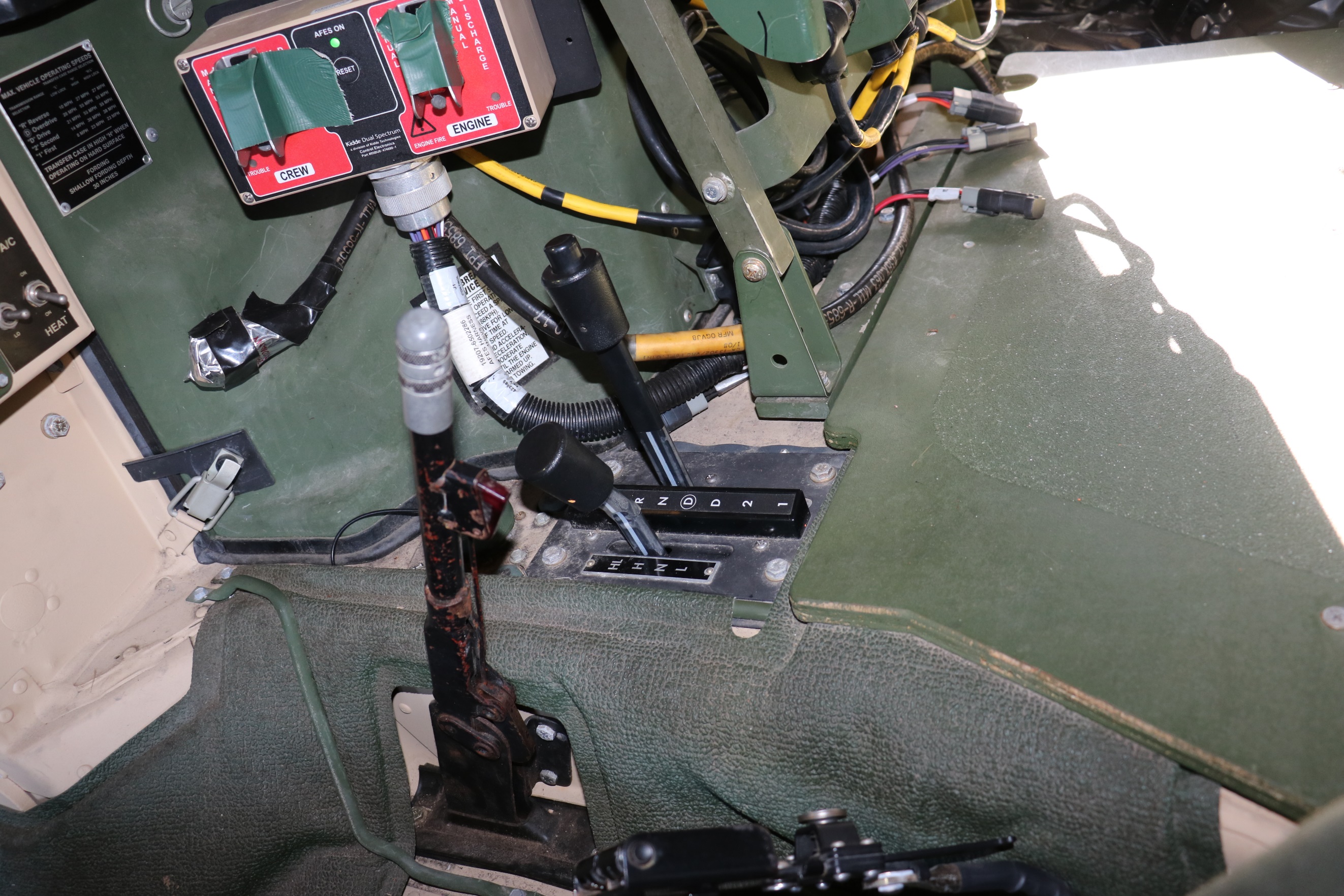 1
3
1
2
Engine Cover Latch
Parking Brake
Transmission Selector
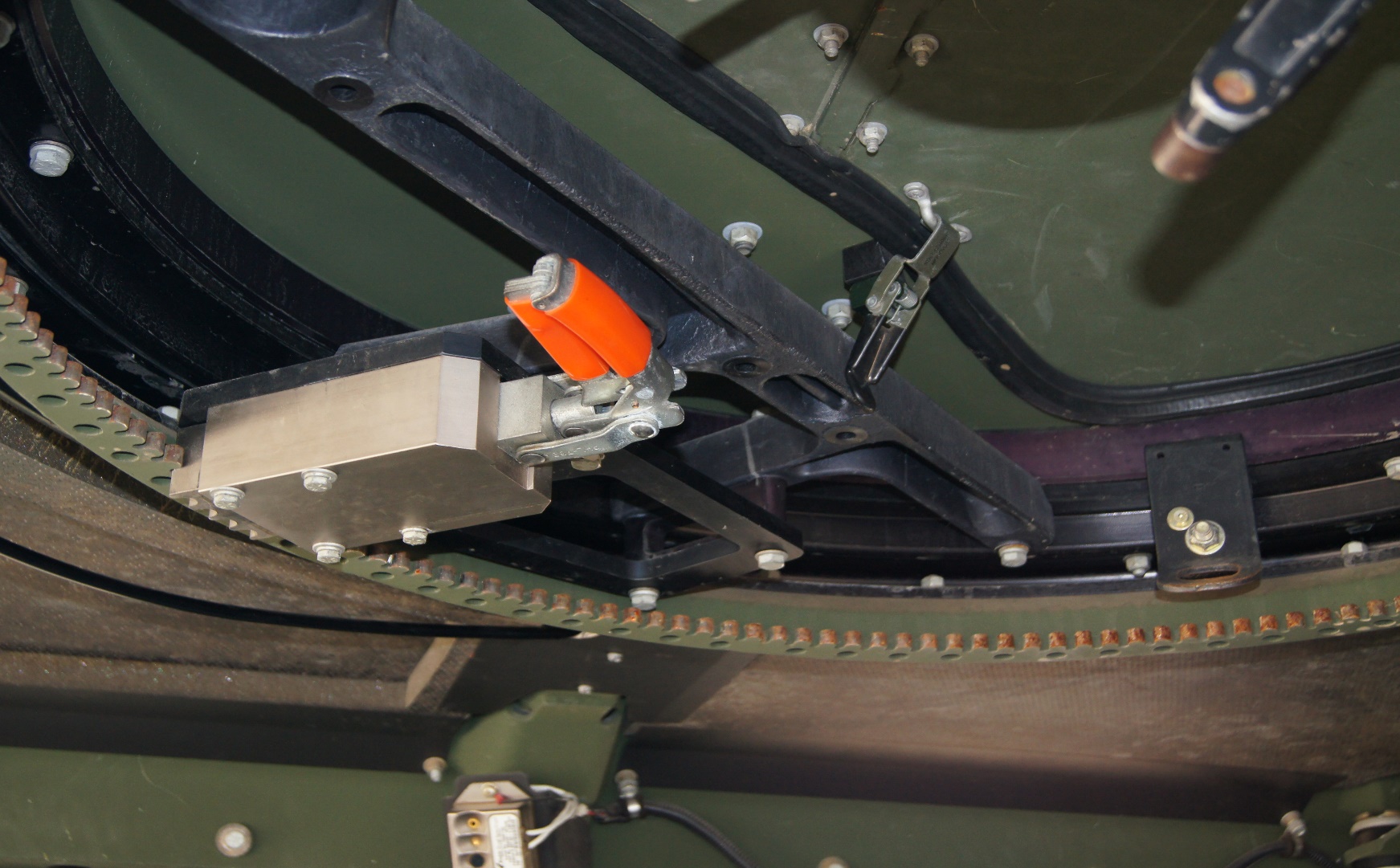 1
1. Turret Lock
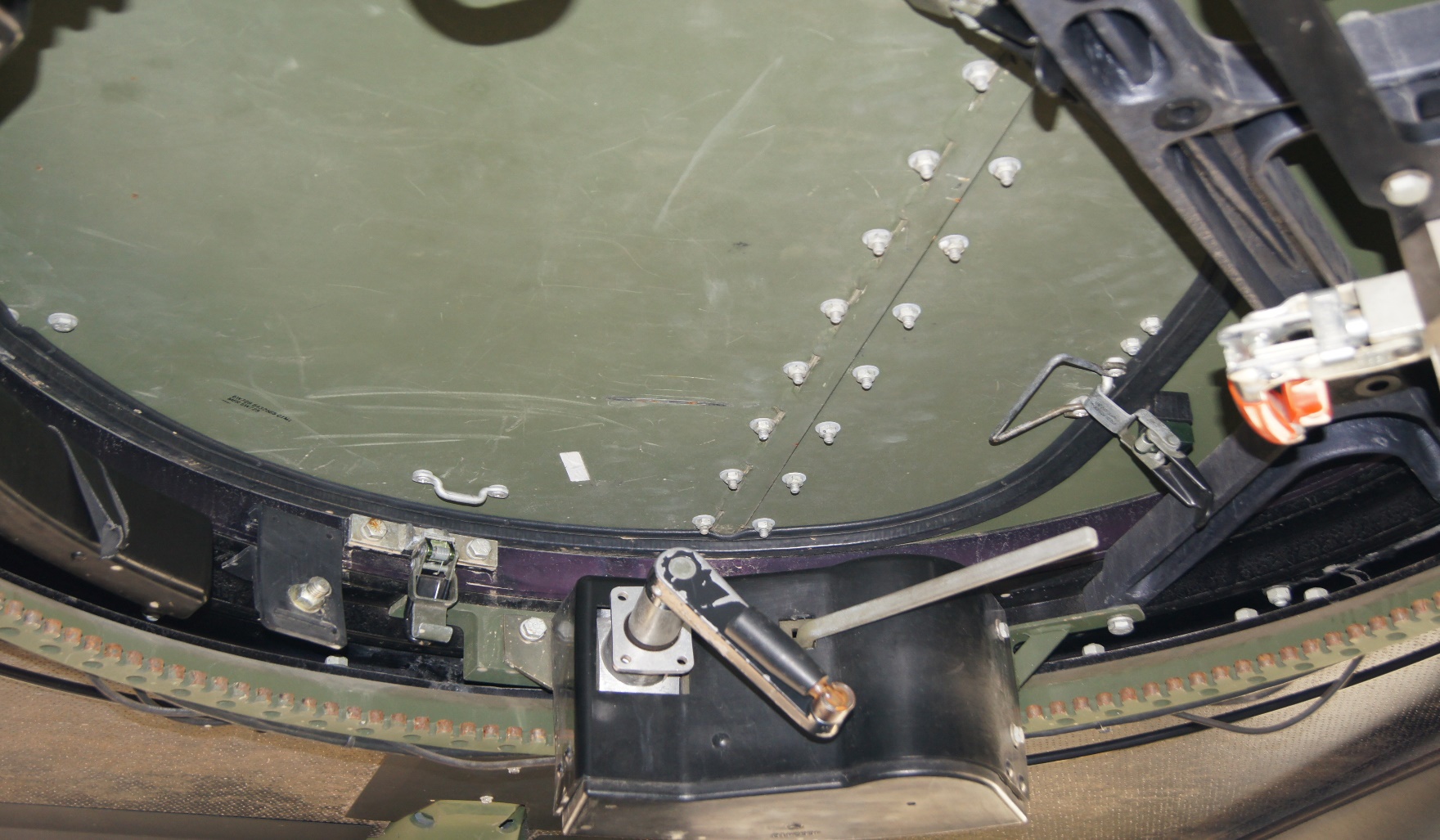 1
3
2
Turret Latch
Turret Handle
Turret Lock
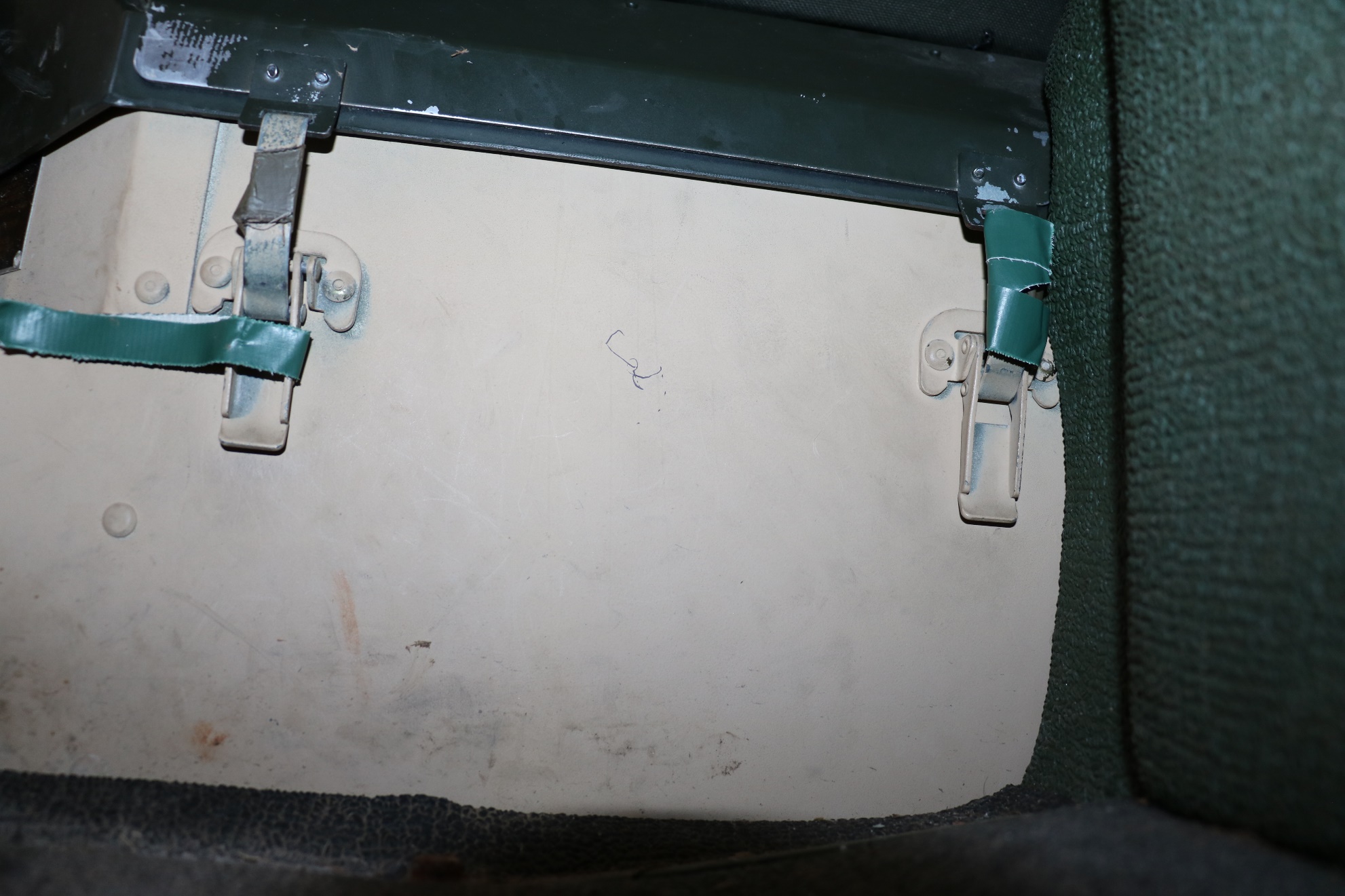 1
Battery Box Latch (under passenger seat)
Triple Blivets
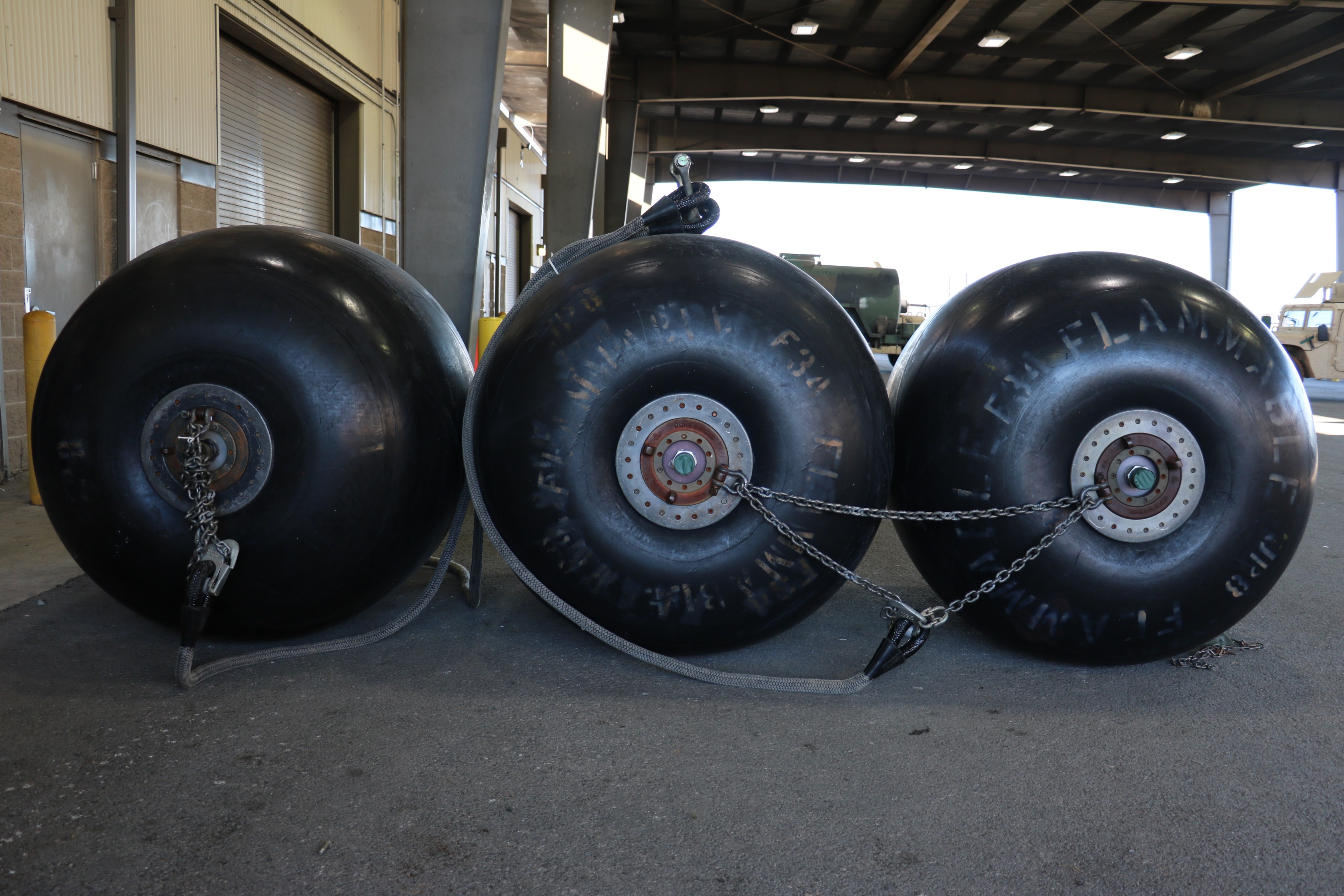 4
1
3
2
Bezel Ring
Fuel Nozzle 
5/8” Screw Pin Clevis
Cluster Breakaway
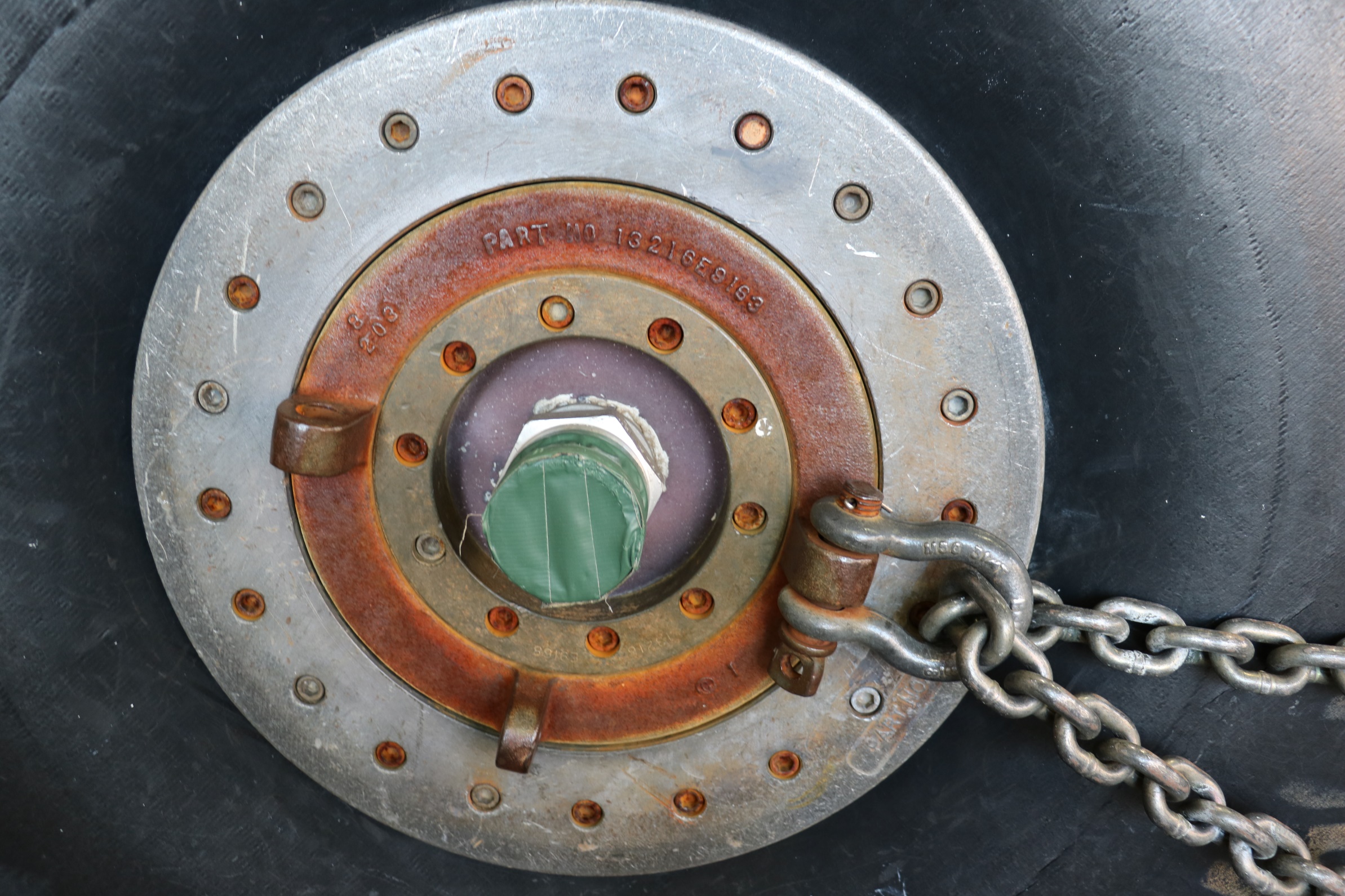 3
1
4
2
Bezel Ring
Fuel Nozzle (Covered with 2in Tape)
Cotter Pin
5/8” Screw Pin Clevis
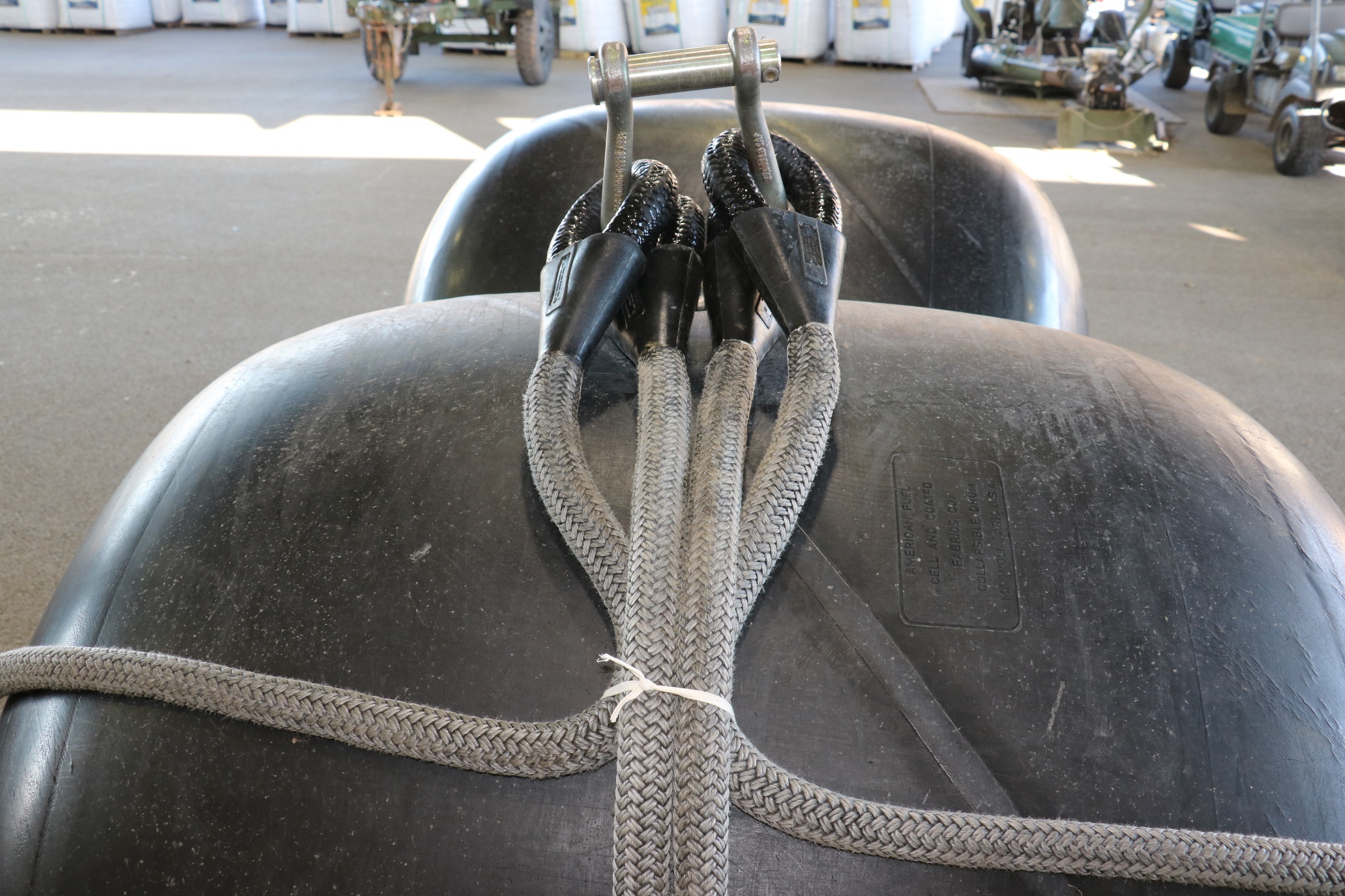 1
Cluster Breakaway
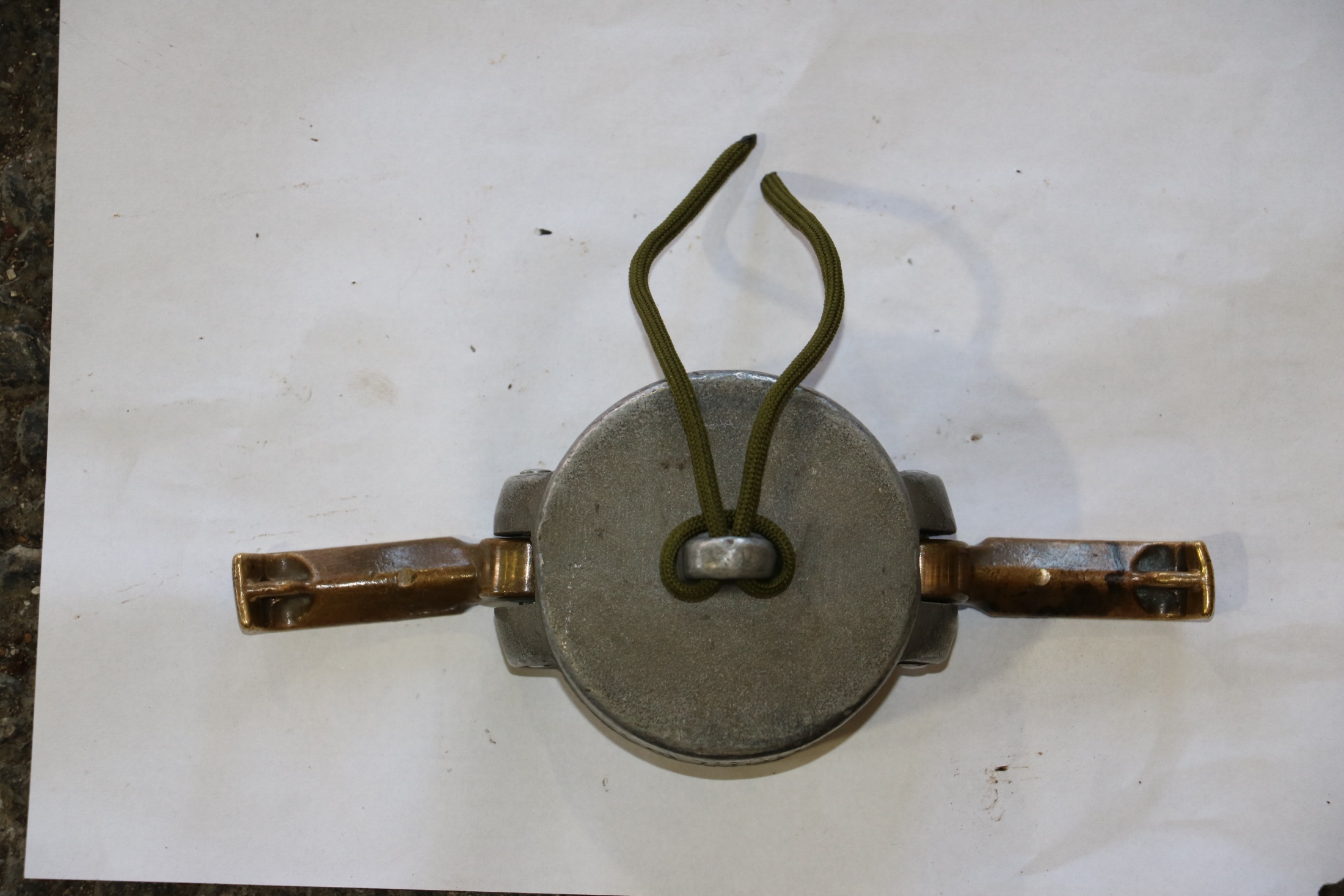 1
Fuel Cap